Marie Katzenbach School for the deafpeer to peer kudos
How do katzenbach kudos work this year?
Send a Kudos: Send a Kudos to another staff member by using this link: 
Kudos can be sent to ANY staff member to recognize them for Respect, Responsibility, or Kindness
See Kudos: All Kudos that we receive are posted on the Kudos Bulletin Board. 
See Prizes: See here for the list of prizes: Kudos Incentives.
Katzenbach Peer to Peer Kudos
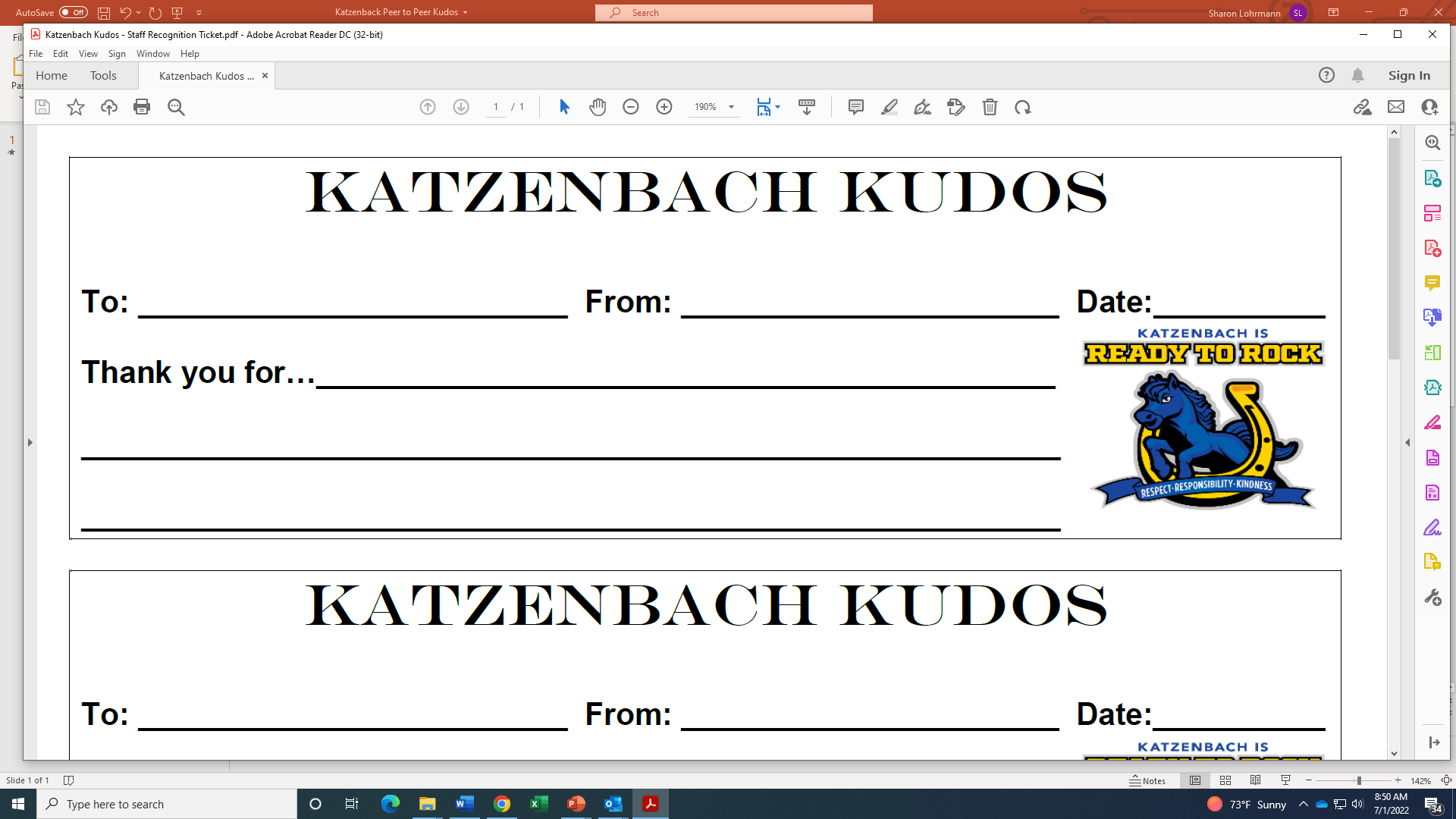 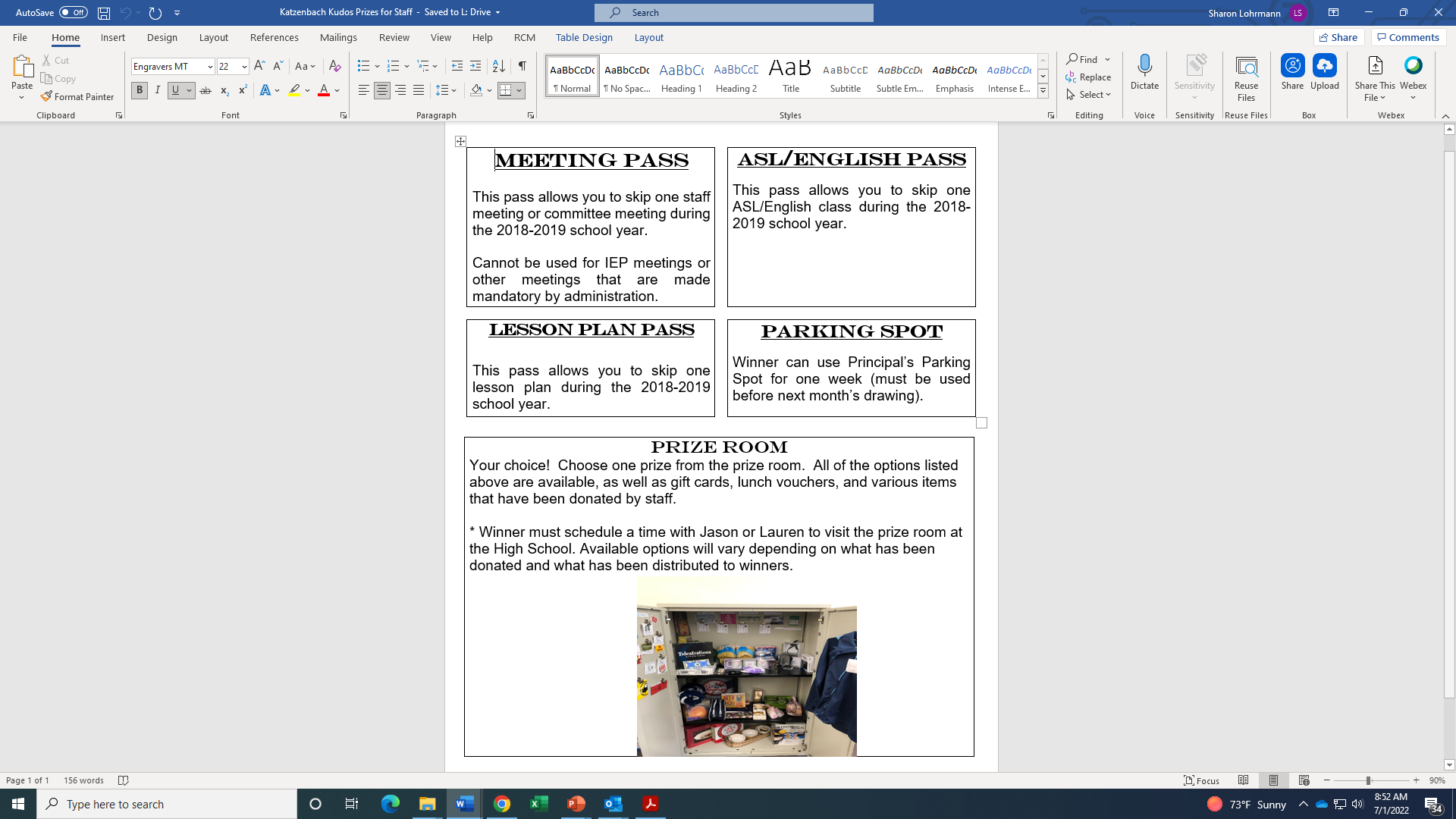 Katzenbach Staff Incentives